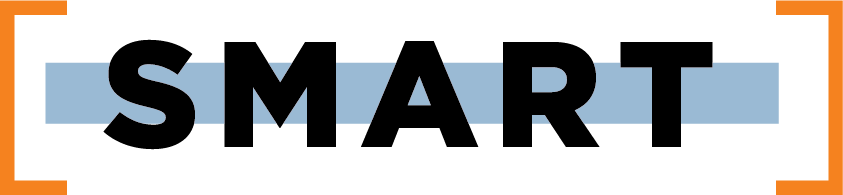 Substance Misuse and Addiction Resource for Tennessee
AN INITIATIVE OF THE UT INSTITUTE FOR PUBLIC SERVICE
Dr. Jennifer Tourville, Executive Director
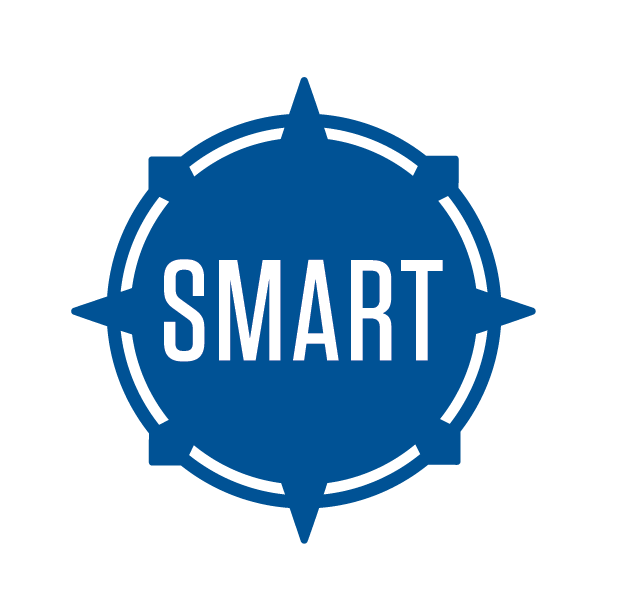 Opioid Abatement Solutions
TCSA Legislative ConferenceMay 24, 2023Gatlinburg, TN
The “Three Buckets”
Total Current Settlement Amounts
Total of $613 million over 18 years
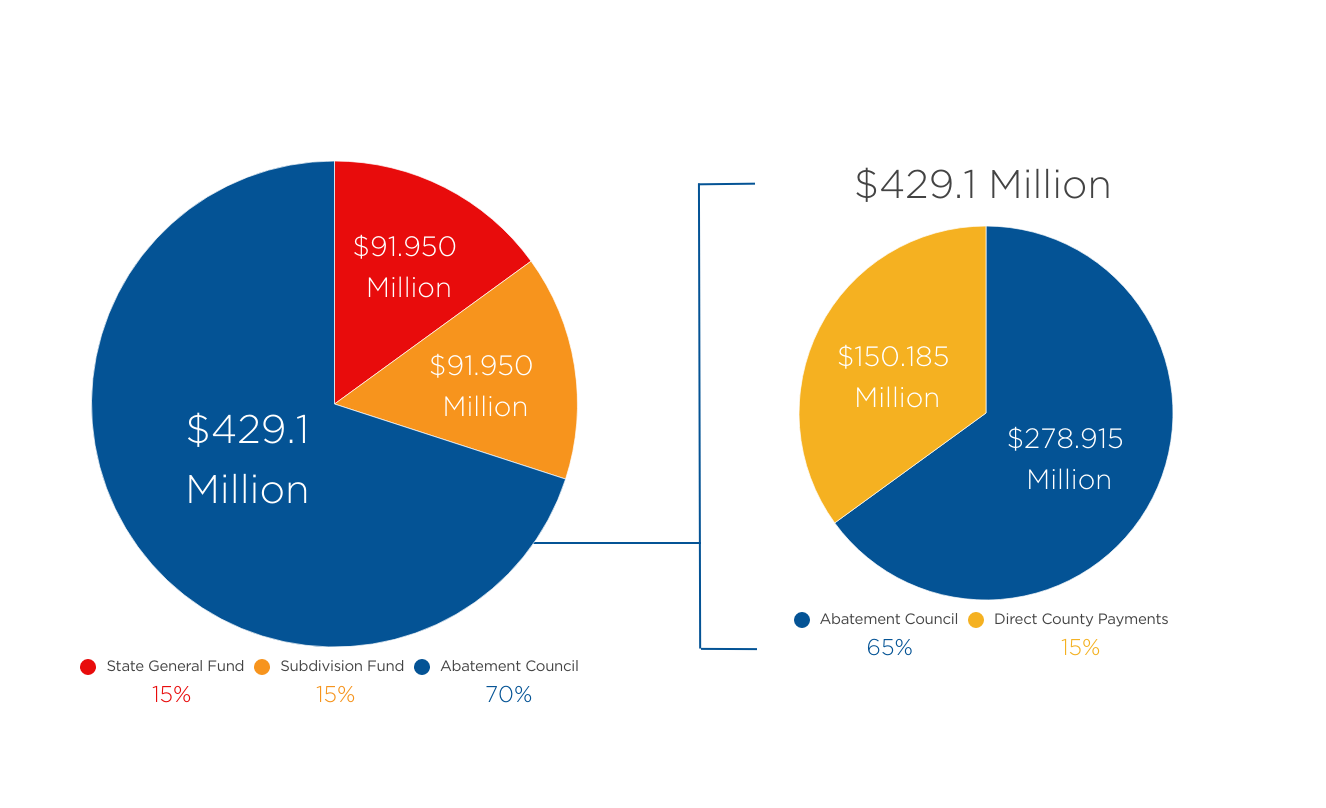 State Funds
15% of all settlements will go directly into the State General Fund to be used for opioid remediation.
Maximum total: $91.950 
Distributors - $74.8 million over 18 years
J&J/Janssen - $17.1 million over 10 years
$91.95 Million
$91.95 Million
$429.1 Million
Source: https://www.tn.gov/content/dam/tn/attorneygeneral/documents/foi/opioids-settlements/guide.pdf
Subdivision Funds
15% of all settlements will be distributed among all subdivisions that signed onto the litigations
Allocations were set by the Plaintiff's Executive Committee based on impact and health expenditure metrics and will not change over time
Funds must be used for: 
Future opioid remediation 
Reimbursement for past remediation expenditures
Reasonable related administrative expenditures 
Reporting – every 6 months to BrownGreer, only required if funds are spent on non-remediation purposes (first due March 31, 2023, if required)

Total maximum: $91.950 million 
Distributors -  $74.8 million over 18 years
J&J Janssen - $17.1 million over 10 years
$91.95 Million
$91.95 Million
$429.1  Million
Source: https://www.tn.gov/content/dam/tn/attorneygeneral/documents/foi/opioids-settlements/guide.pdf
Distributed Subdivision Funds - 2022
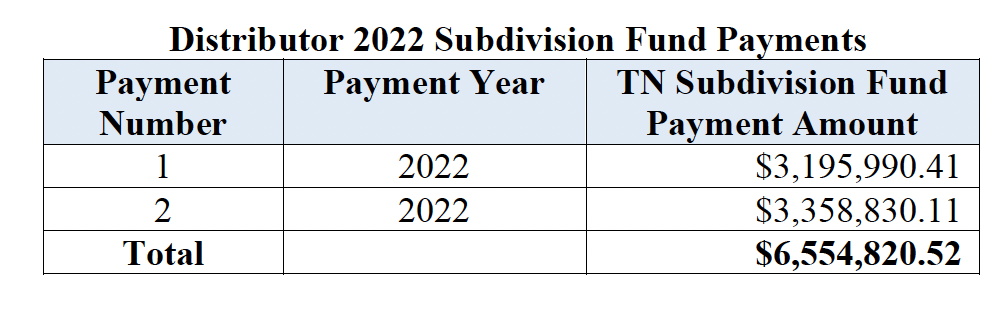 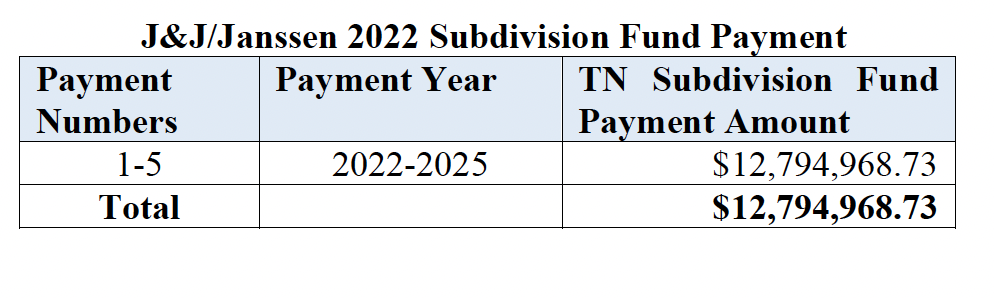 Source: https://www.tn.gov/content/dam/tn/attorneygeneral/documents/foi/opioids-settlements/guide.pdf
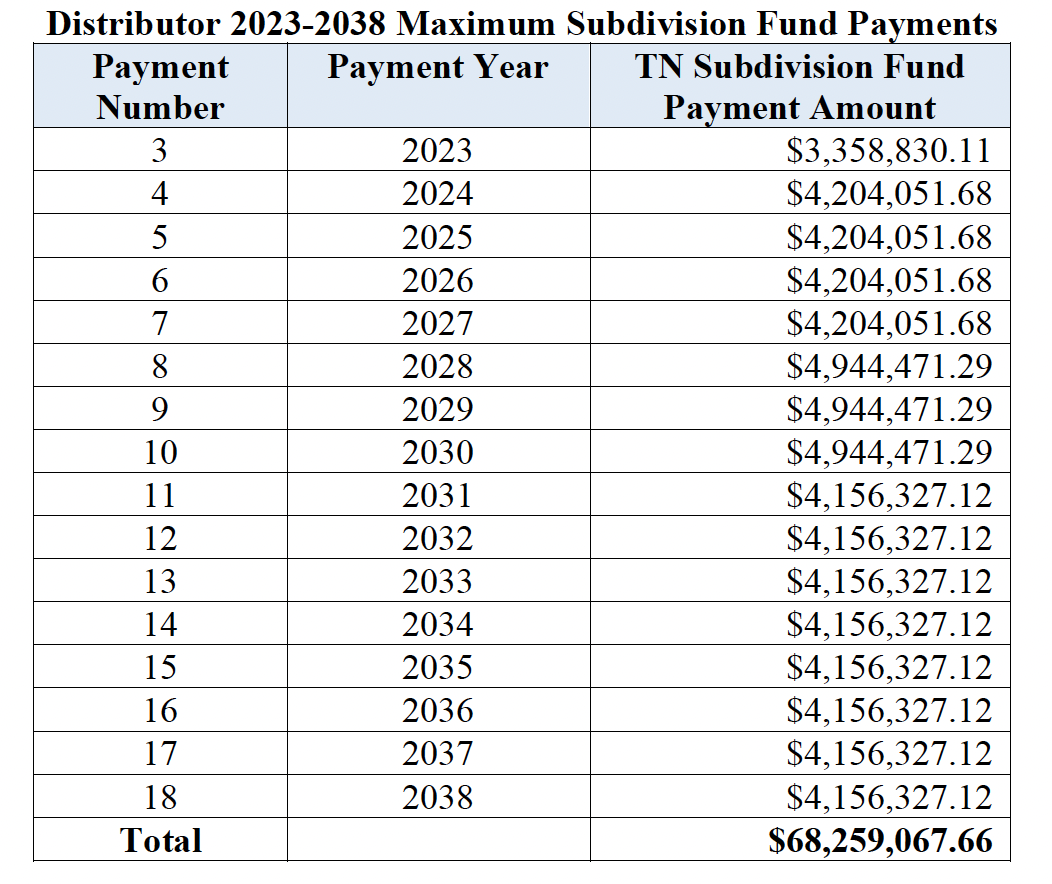 Future Subdivision Funds – Distributor
Source: https://www.tn.gov/content/dam/tn/attorneygeneral/documents/foi/opioids-settlements/guide.pdf
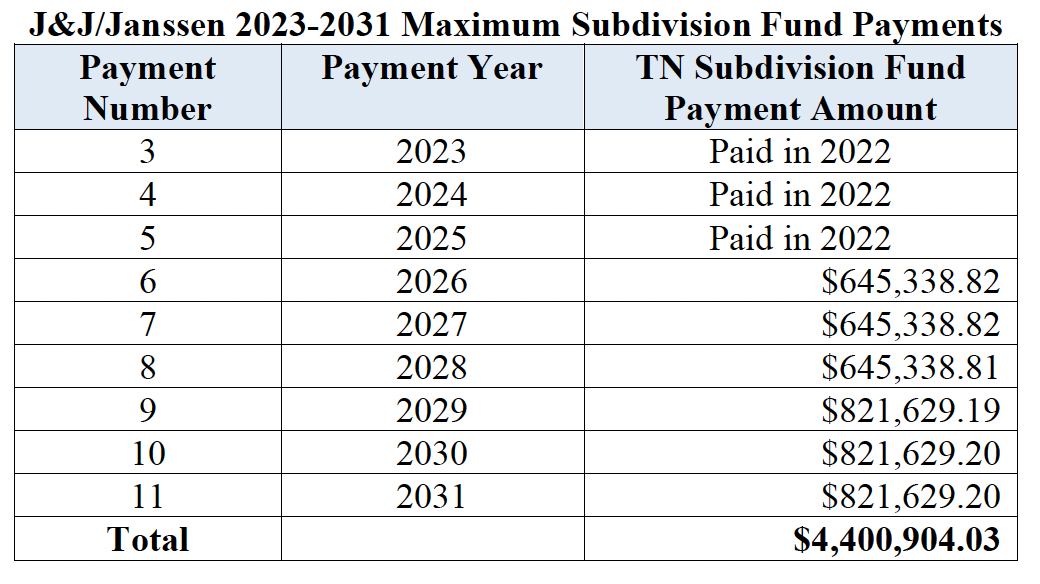 Future Subdivision Funds – J&J/Janssen
Source: https://www.tn.gov/content/dam/tn/attorneygeneral/documents/foi/opioids-settlements/guide.pdf
Opioid Abatement Council Act – 2021 PC No. 491: To establish the fund and assemble the council
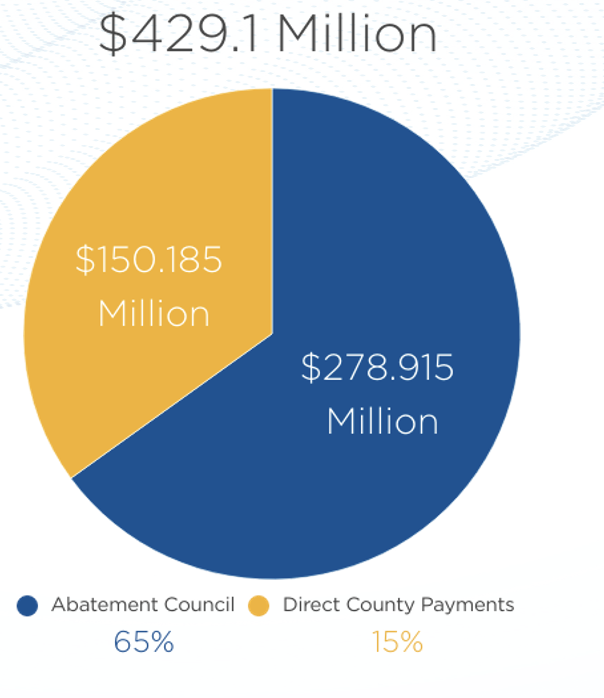 $150.185
Million
$279.915
Million
$429.1Million
Source: PC No. 491
Abatement Funds - County Allocations
In calculating the county allocation percentages, the data shall be weighted as follows:
Source: TN state-subdivision opioid abatement agreement
County Allocation Data
Population 35,999
Source: https://www.tn.gov/health/health-program-areas/pdo/pdo/data-dashboard.html
Recalculating
2% Holdback
County Allocations
Per the 2021 Opioid Abatement Council Act the allocation percentages will be updated every 4 years using the same data points.
Next calculation prior to 2027 payment
Because it is possible that the data may not represent the scope of the problem in very small counties, 2% of the total county abatement funds will be held back for possible appeals
Source: https://www.tn.gov/content/dam/tn/attorneygeneral/documents/foi/opioids-settlements/guide.pdf
County Abatement Payments - 2023
Total of $31,425,152.80 distributed
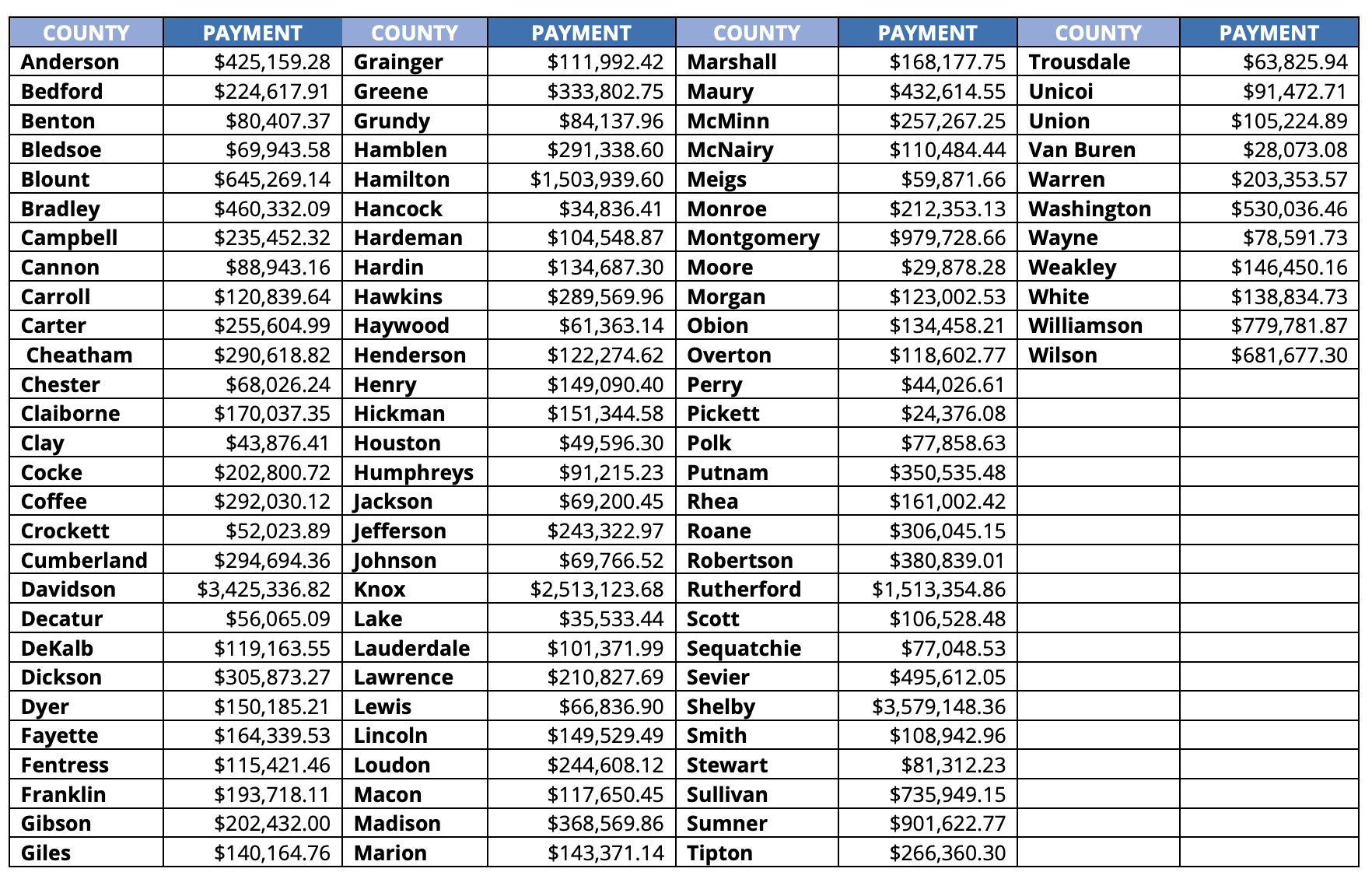 Source:  https://www.tn.gov/content/dam/tn/mentalhealth/documents/OAC_2023_County_Funding.pdf
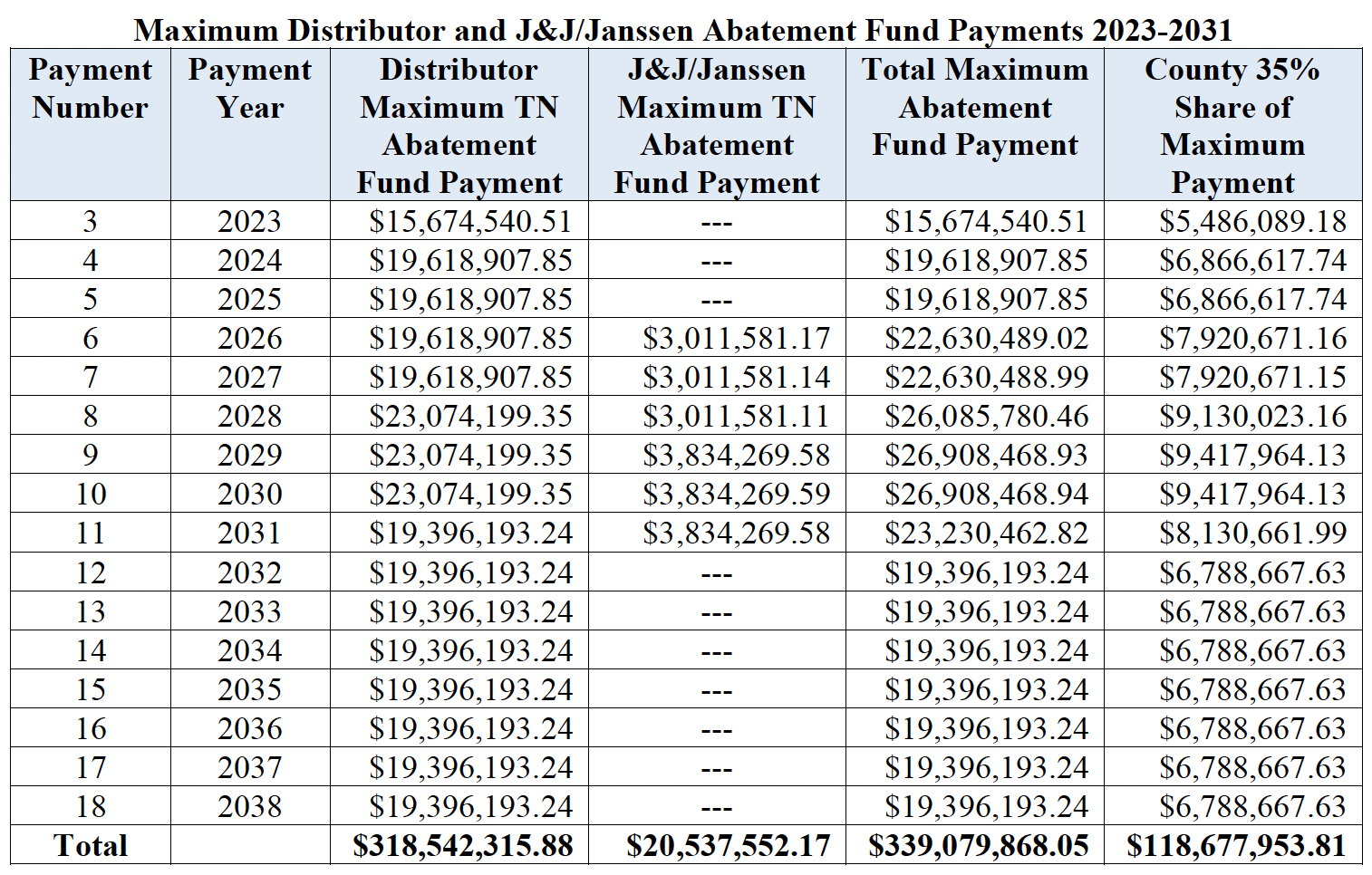 Future Abatement Payments – J&J/Distributor
Source: https://www.tn.gov/content/dam/tn/attorneygeneral/documents/foi/opioids-settlements/guide.pdf
Abatement Funds – County Reporting
Biannual Reporting
Reporting required directly to OAC
What remediation strategies the county funded
Total amount spent on each strategy 
When the funds were spent
Number of people served
Approved Remediation UsesCore Strategies
In settlement agreements and approved by TN OAC in 2022
Source: TN OAC Approved Remediation List
2nd Wave Settlements – $490 Million
Subdivisions had to sign on by April 18th, 2023
2023 introduced legislation
Distributors and Pharmacies
HB1367/SB0637
Adds these five additional companies to the statewide opioid settlement agreement.
Amends TCA so that the second wave monies will be subject to the same rules as the first wave and will be distributed in the same way.
Allergan - $57 million over 7 years 
Teva - $96 million over 13 years
CVS - $127 million over 10 years
Walgreens - $138 million over 15 years
Walmart - $72 million in one payment
Source: TN AG site, HB1367
Abatement Funds – Community Grants
Per the Abatement Act: The council shall disburse the remaining 65% of such proceeds for statewide, regional, or local opioid abatement and remediation purposes

2023: $72 million available for distribution 
Approved remediation uses the same as county
Hoping to accept applications fall 2023
Reporting to be determined by OAC
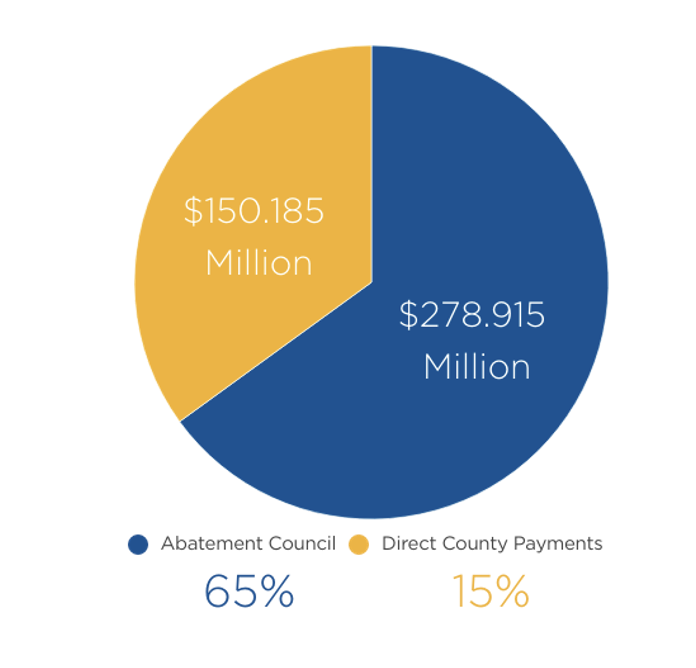 Source: TN Abatement Act
Endo Bankruptcy: Pending
Assemble a Task Force 5-7 Reps
Johns Hopkins Five Guiding Principles
Source: Johns Hopkins Guiding Principles
Conduct a Local Needs Assessment
Determine how to disburse limited resources for maximum impact
Source:  NACO/JH Guide for conducting a needs assessment
IPS SMART Consultants
Starting July 2023 in each grand division
SMART.Tennessee.edu
SMART@Tennessee.edu